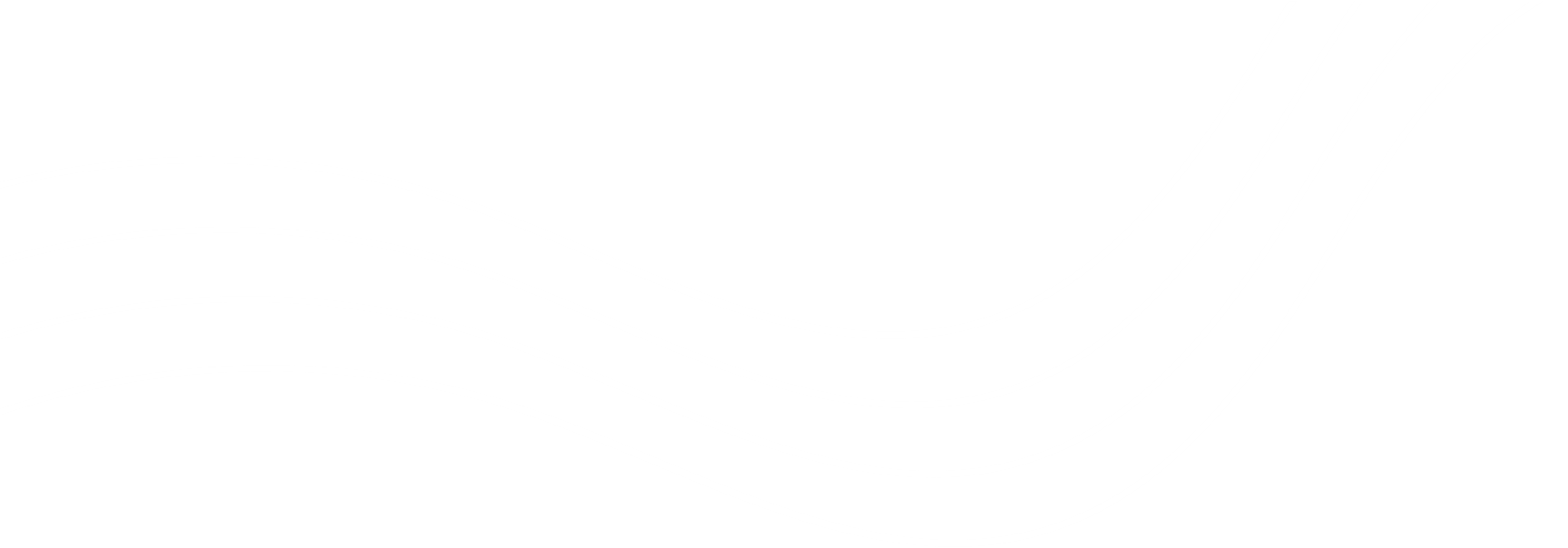 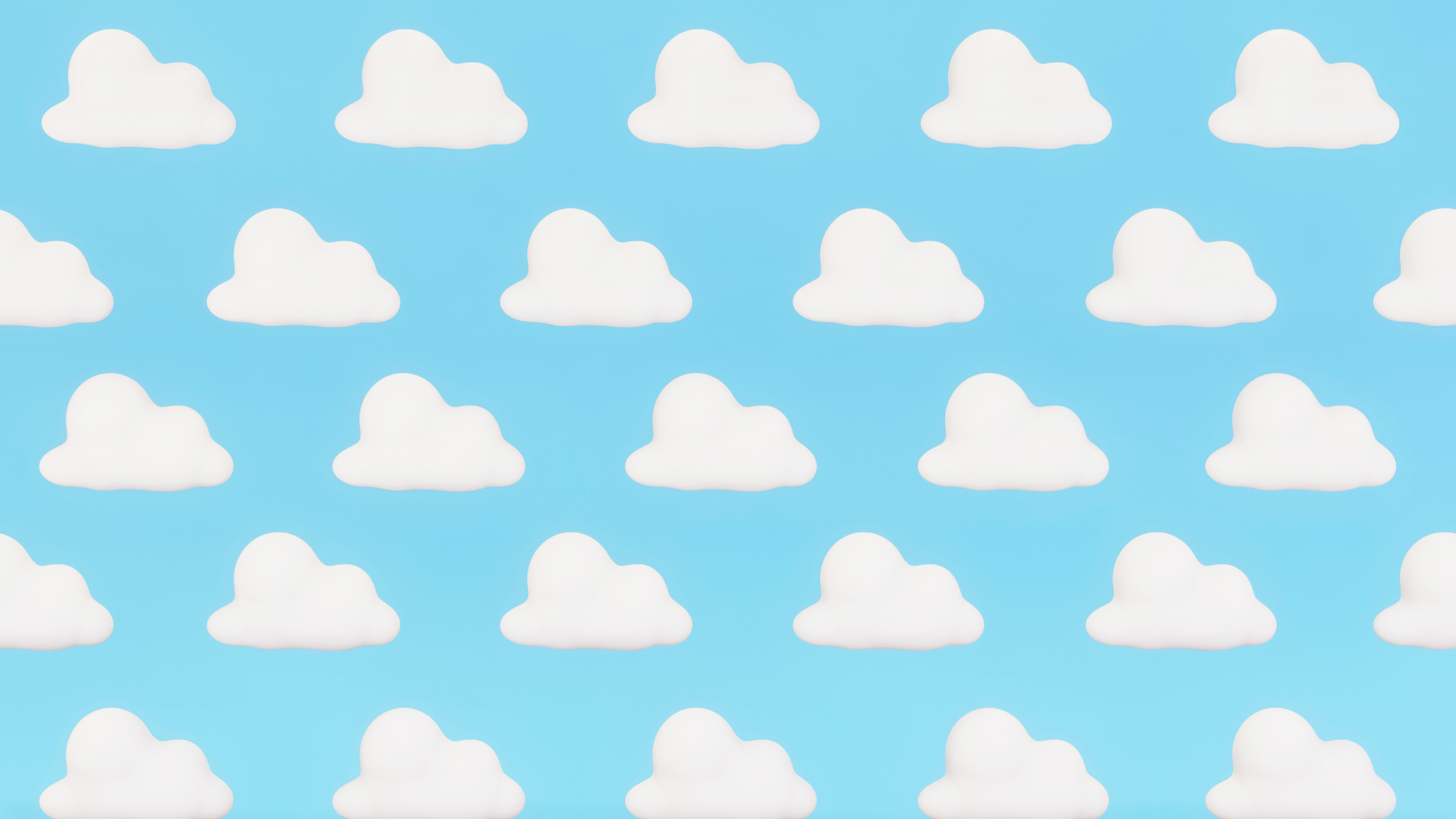 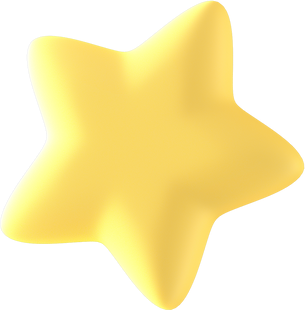 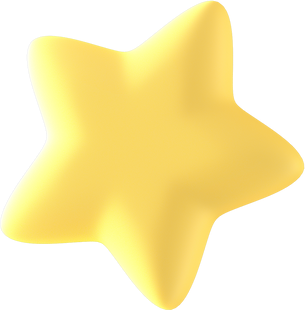 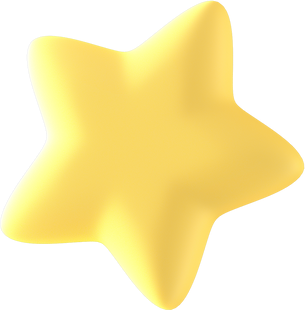 NGUYỄN 
THỊ ÁI QUYÊN
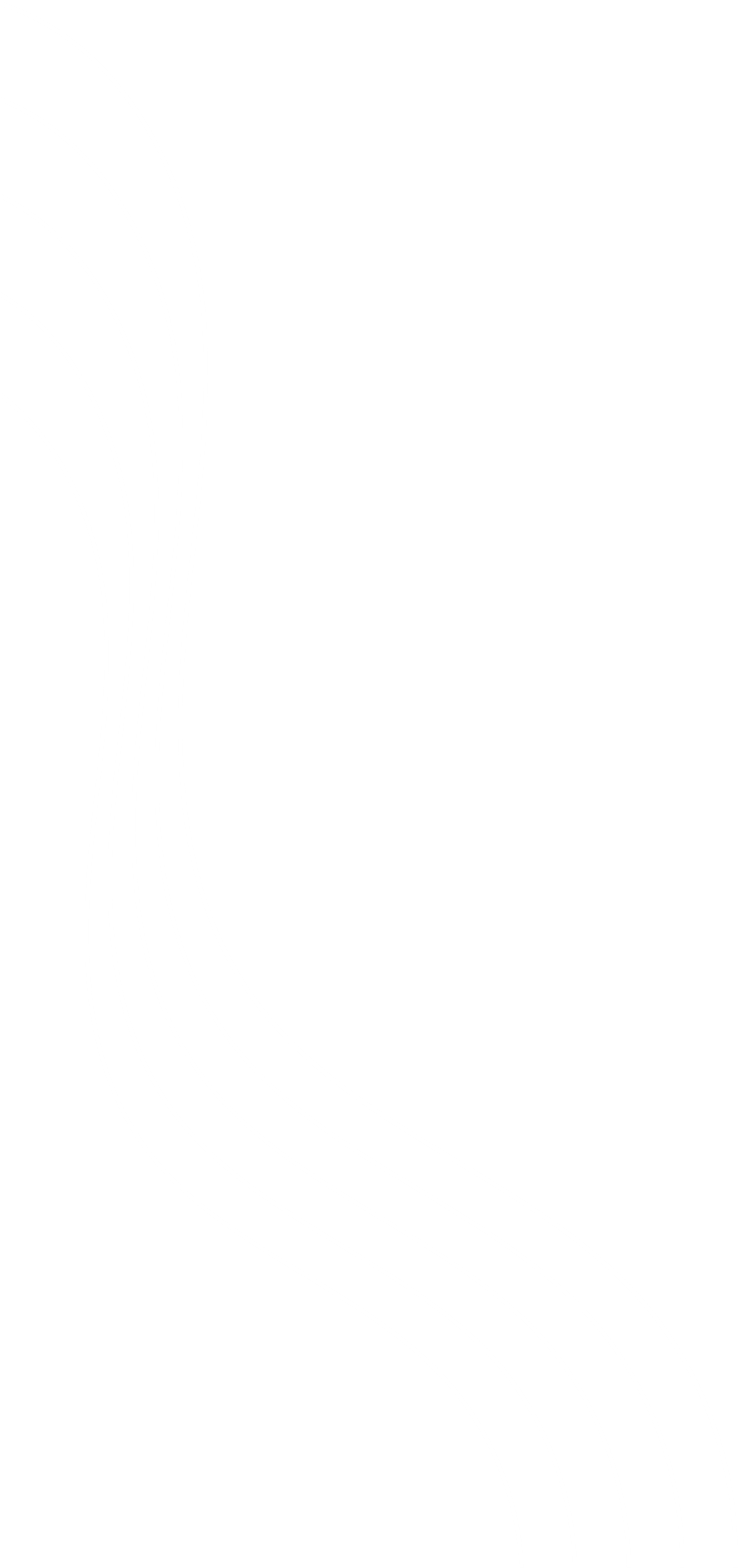 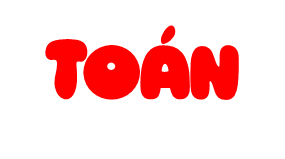 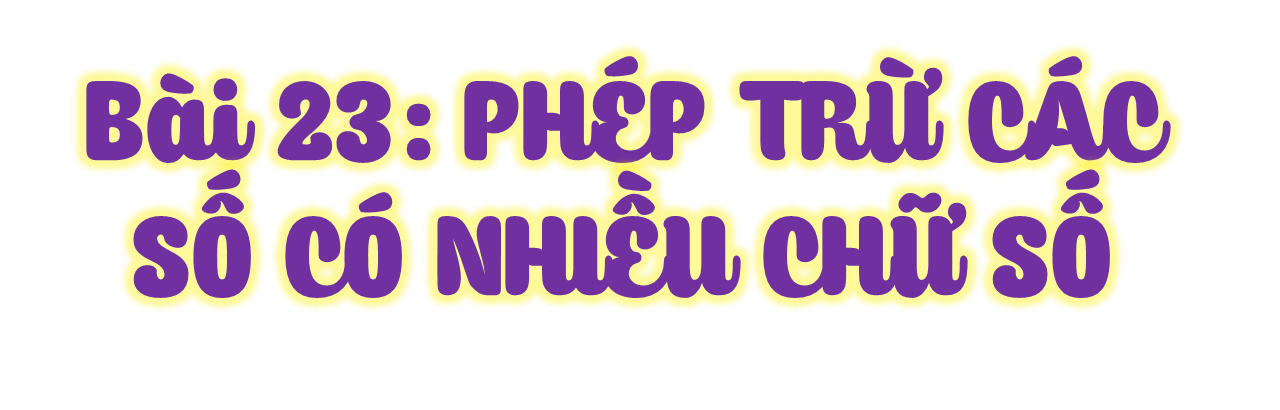 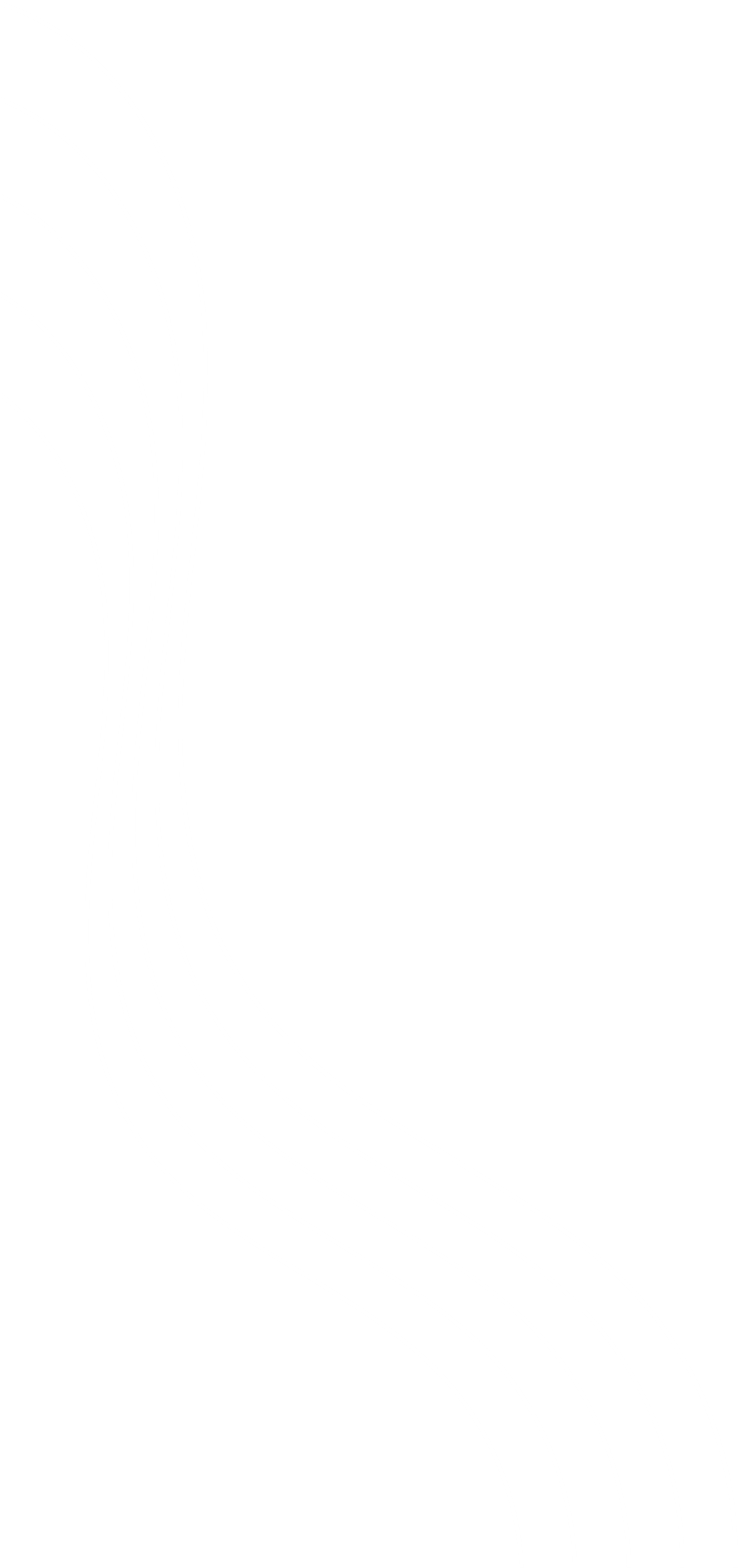 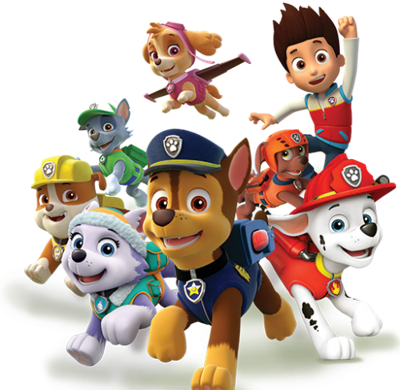 (Tiết 2)
[Speaker Notes: Thiết kế: Hương Thảo – Zalo 0972.115.126. Các nick khác đều là giả mạo, ăn cắp chất xám.
Facebook: https://www.facebook.com/huongthaoGADT]
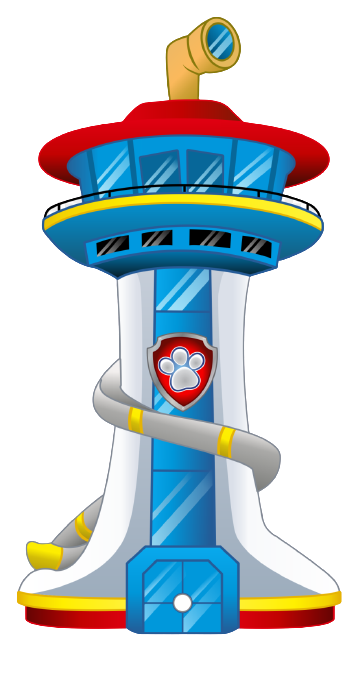 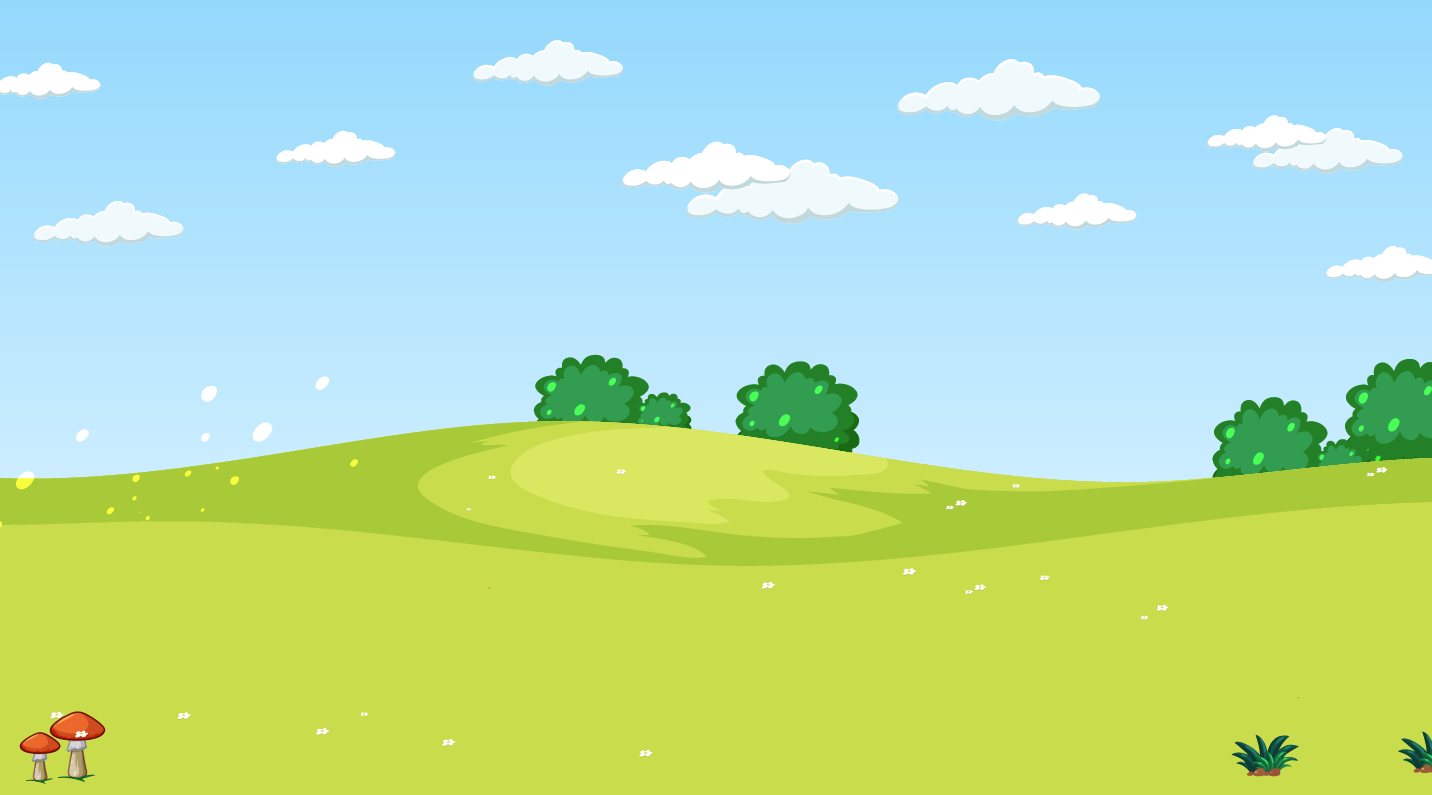 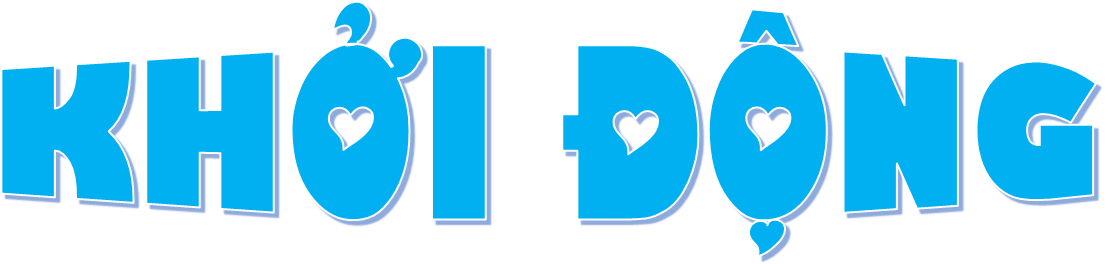 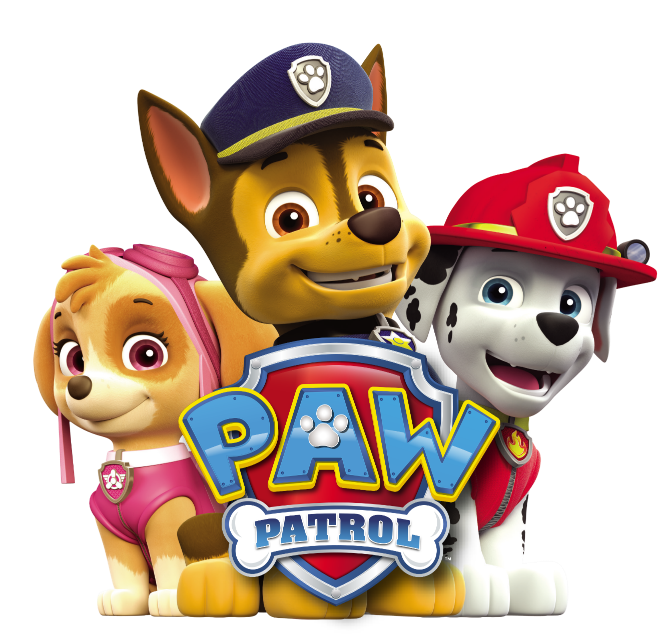 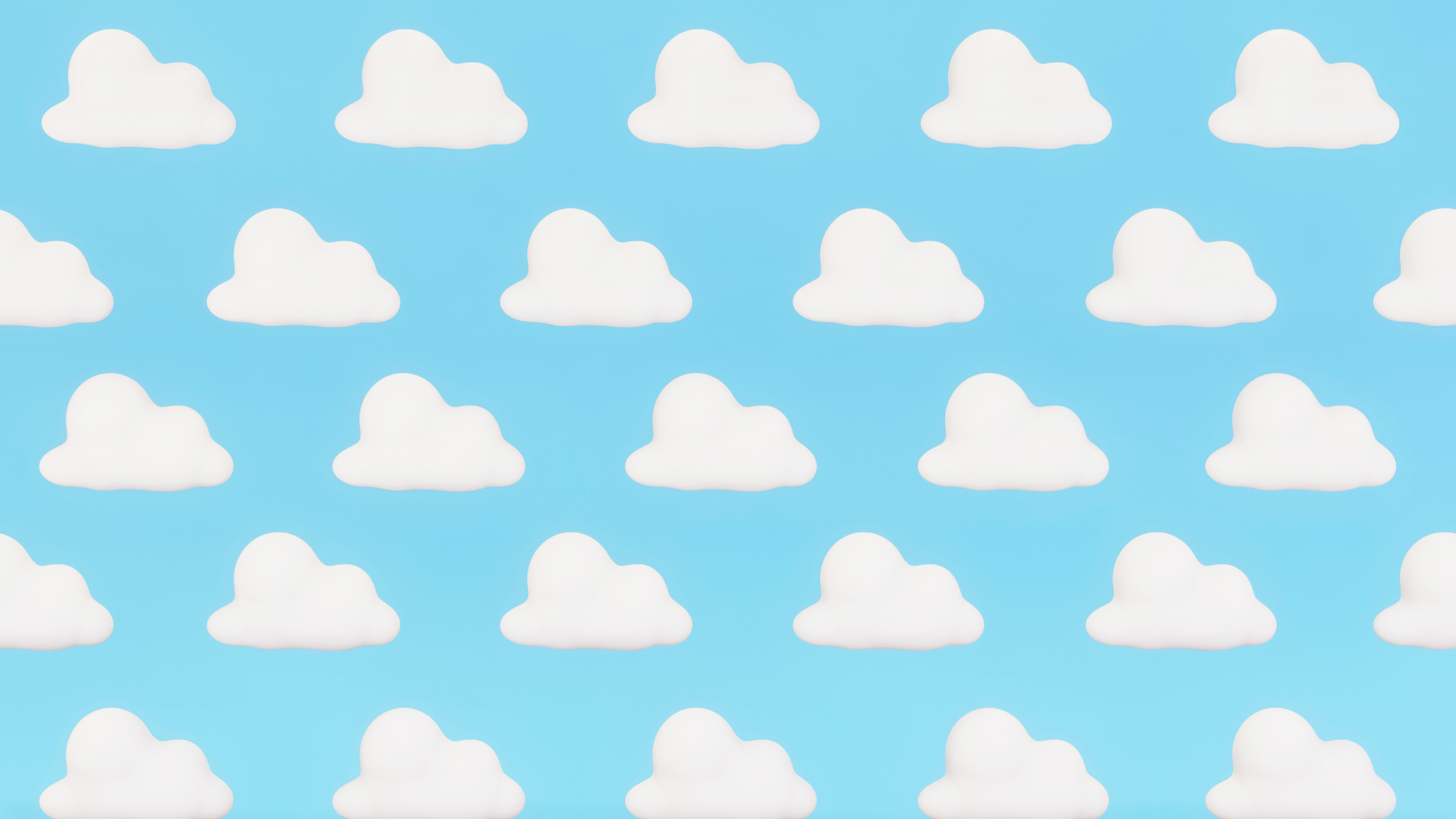 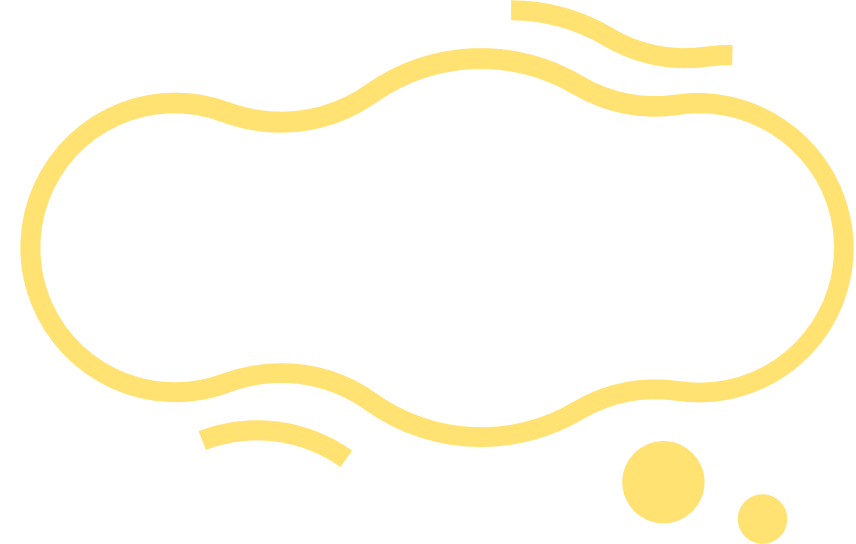 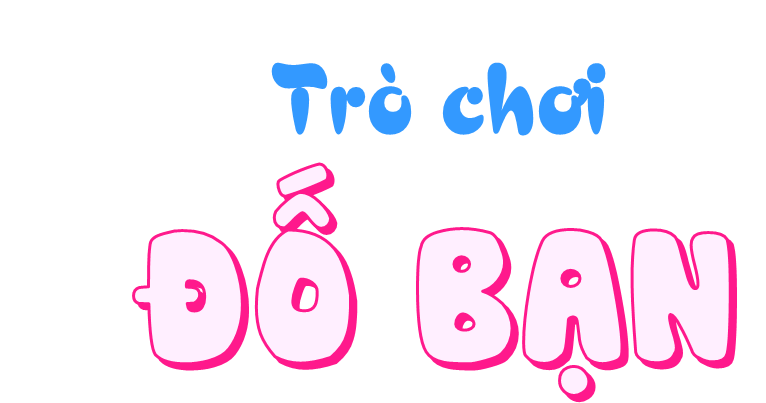 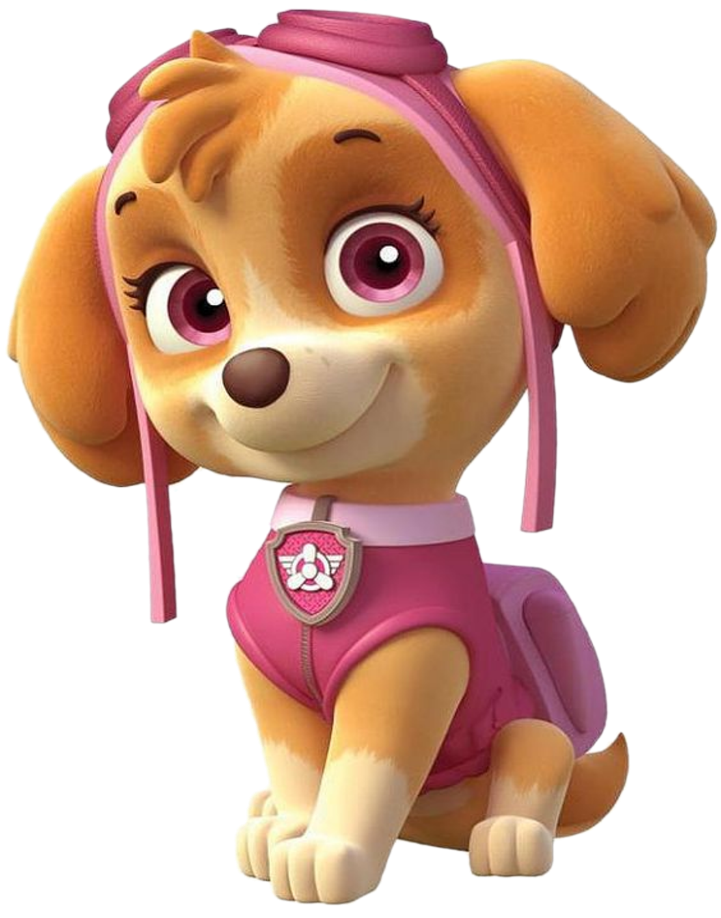 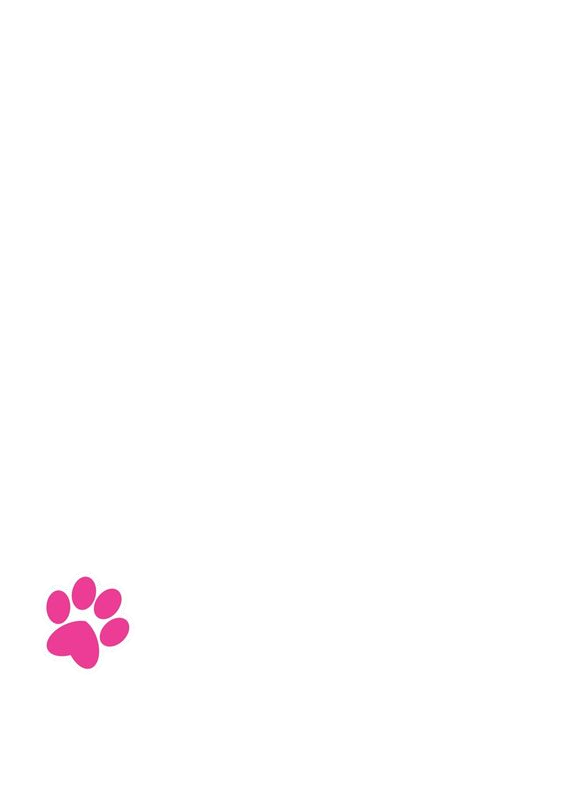 [Speaker Notes: Thiết kế: Hương Thảo – Zalo 0972.115.126. Các nick khác đều là giả mạo, ăn cắp chất xám.
Facebook: https://www.facebook.com/huongthaoGADT]
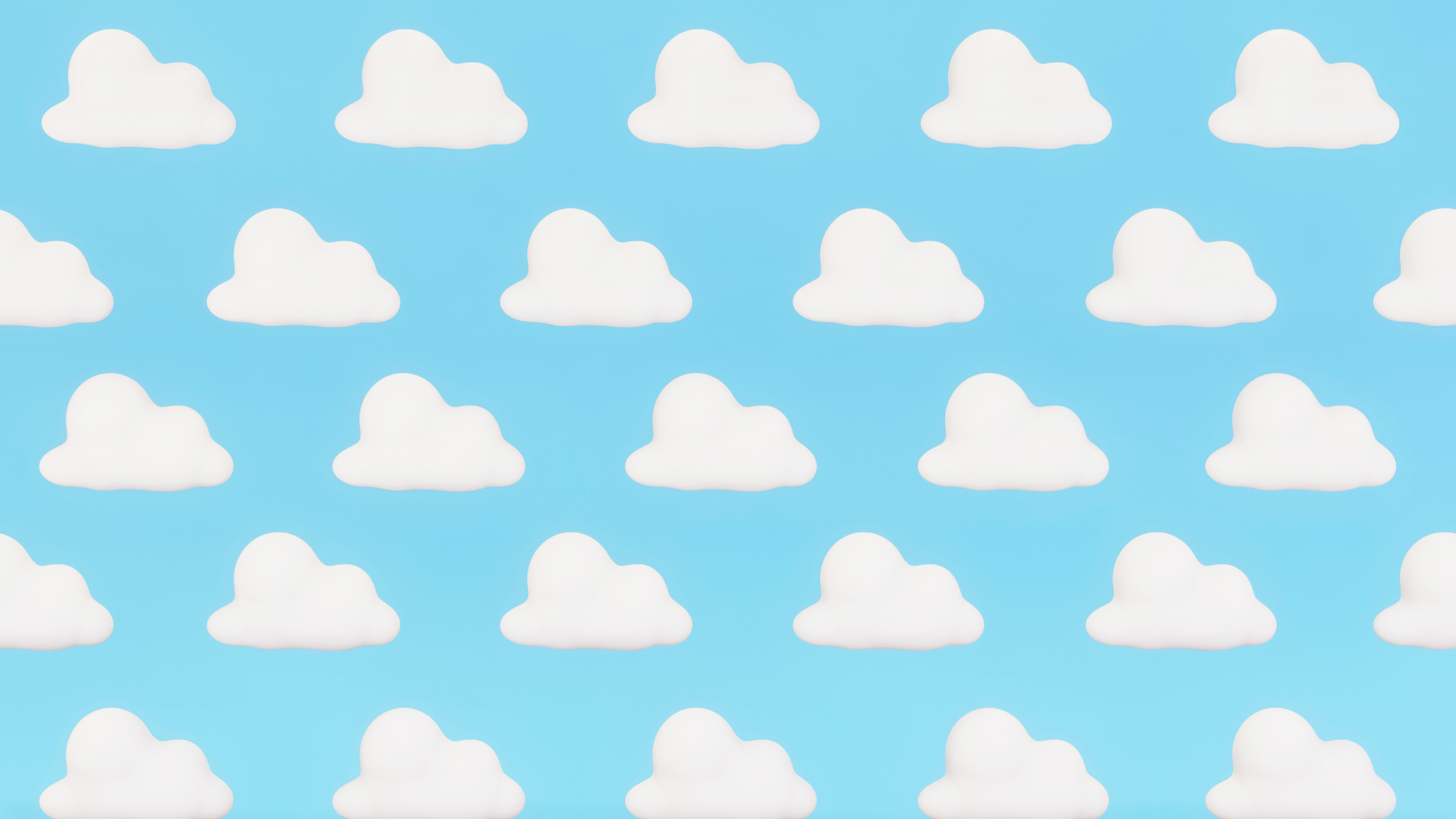 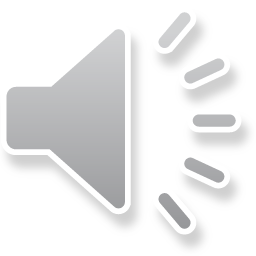 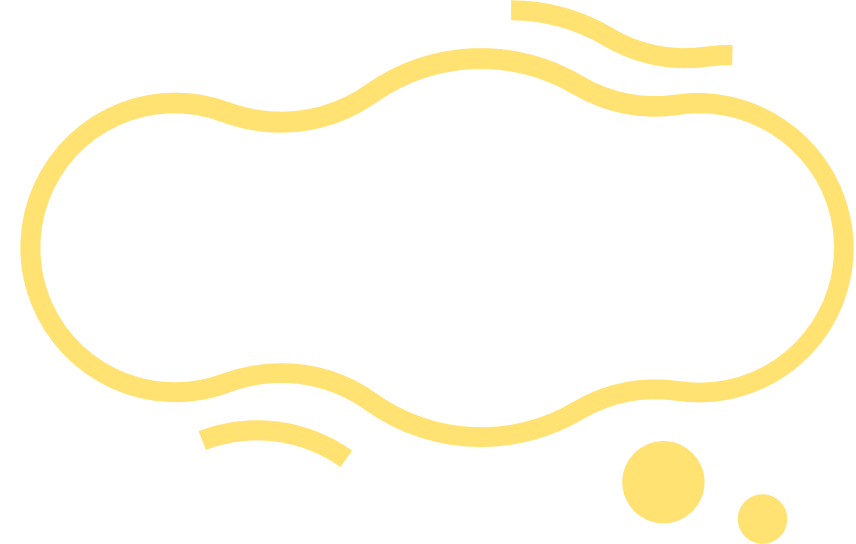 1. Nêu cách đặt tính phép trừ.
Viết số bị trừ ở trên, số trừ ở dưới sao cho các hàng thẳng cột với nhau.
Viết dấu trừ ở bên trái số bị trừ và số trừ.
Kẻ dấu gạch ngang dưới số trừ.
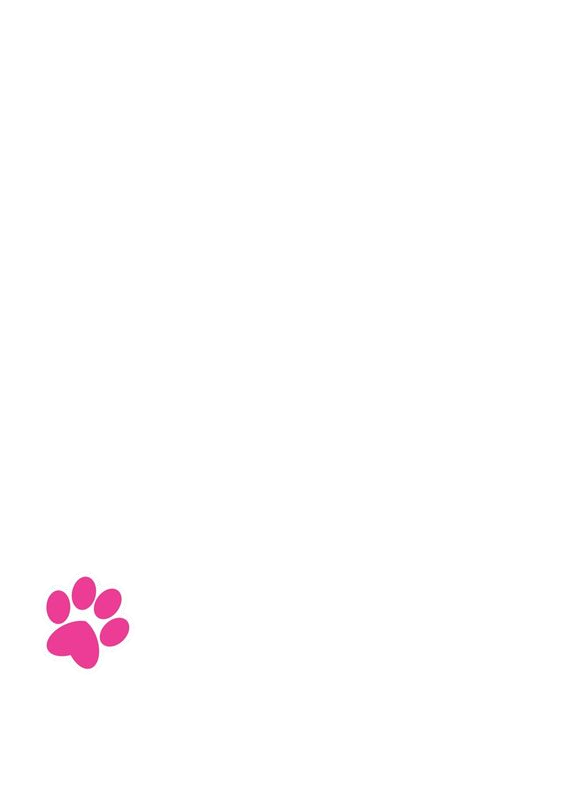 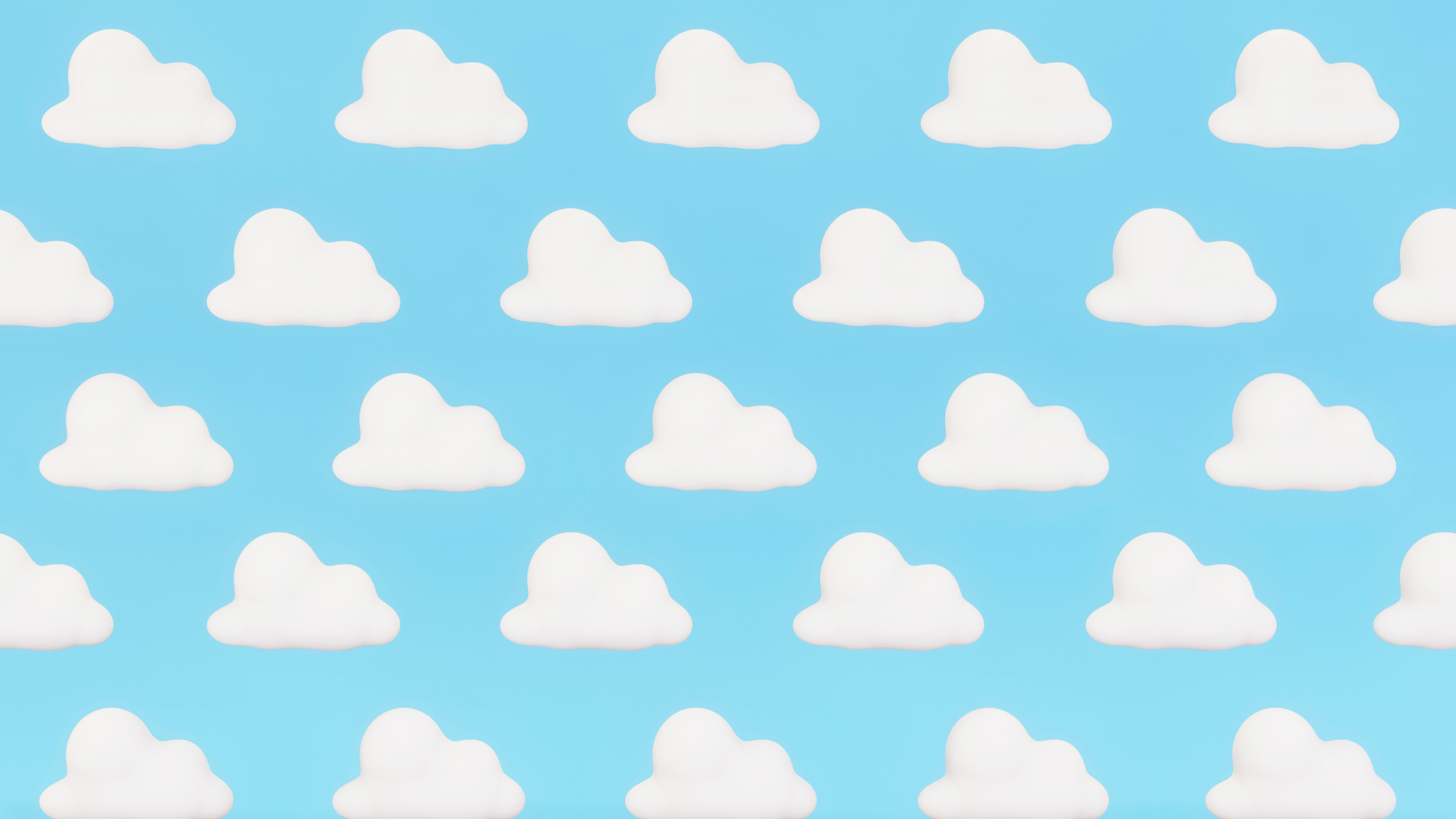 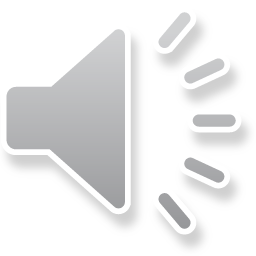 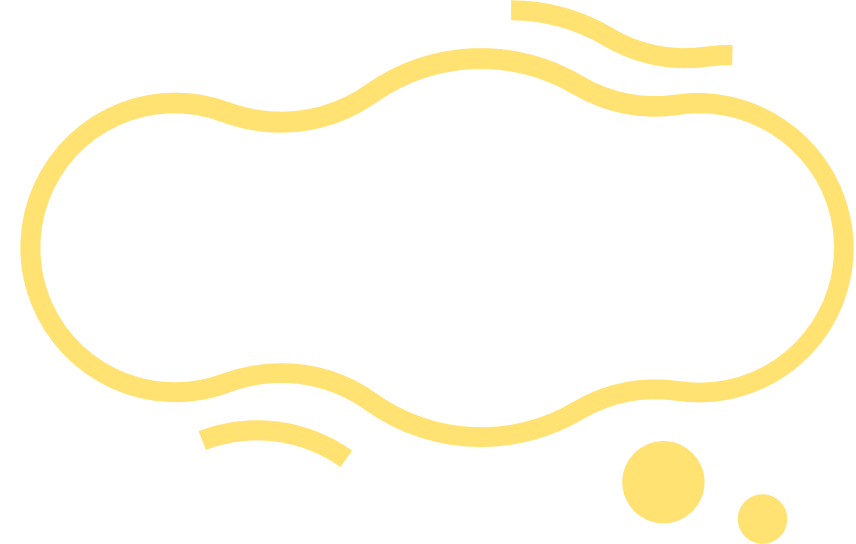 2.  80 000 – 50 000 = ?
30 000
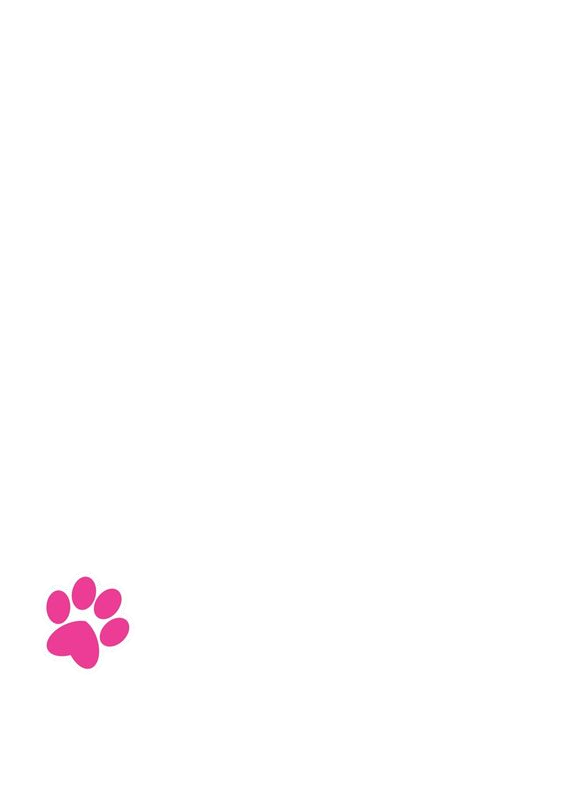 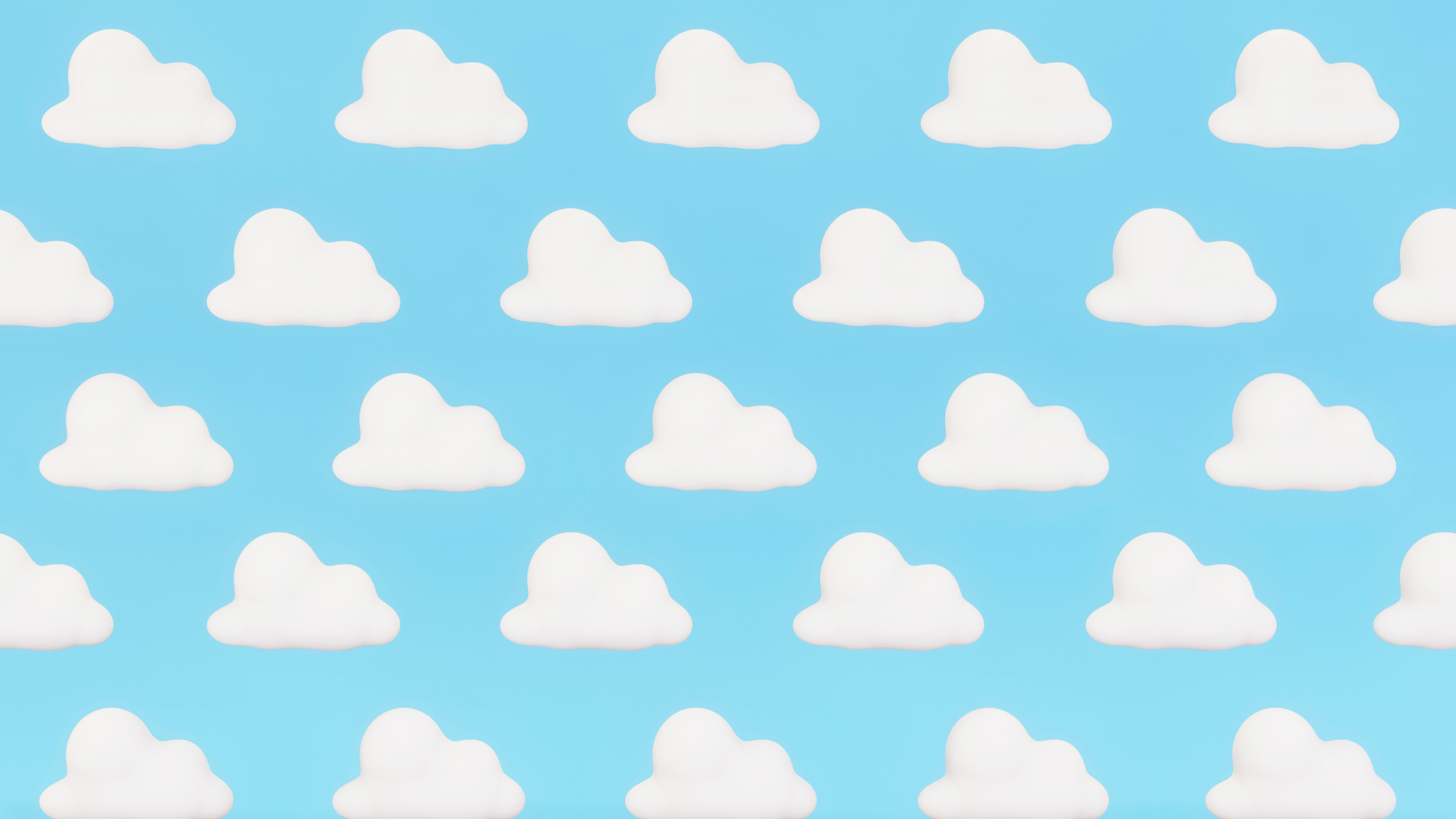 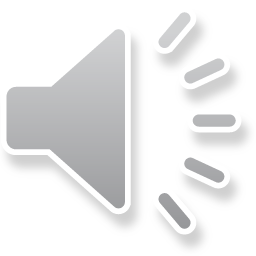 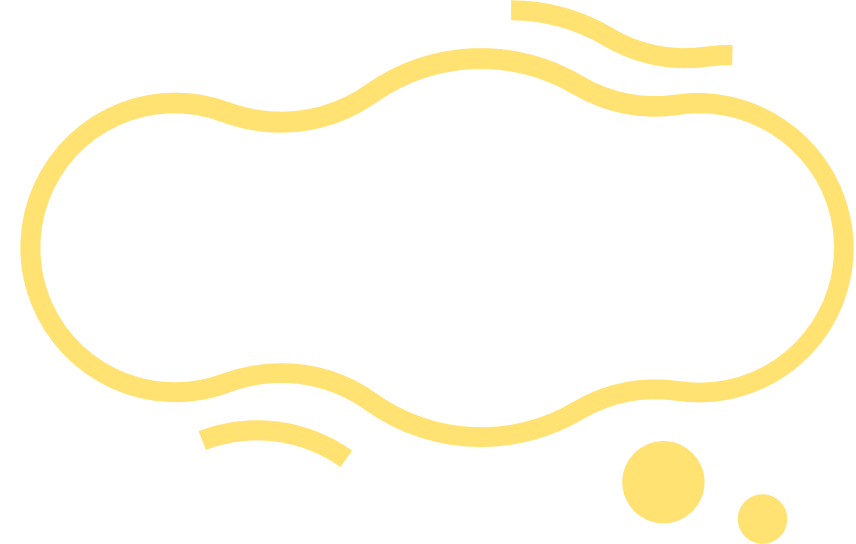 3. Đặt tính rồi tính: 
94 878 - 9 869
85 009
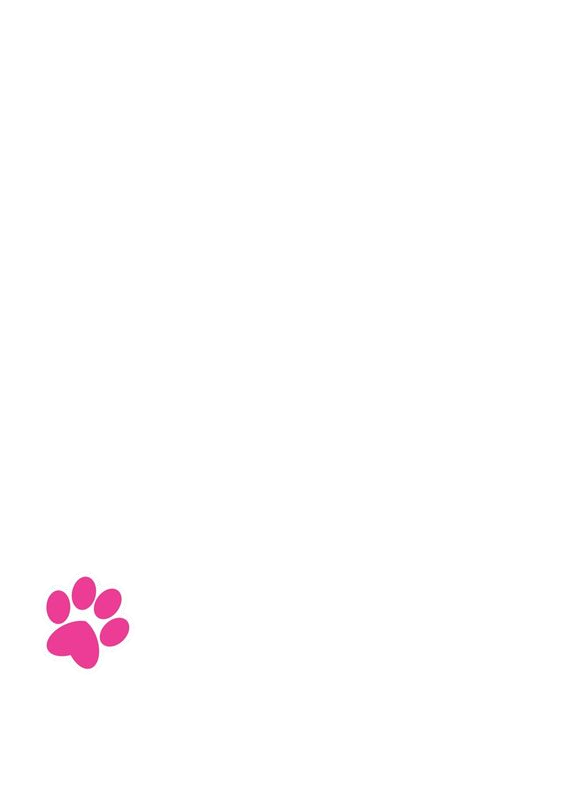 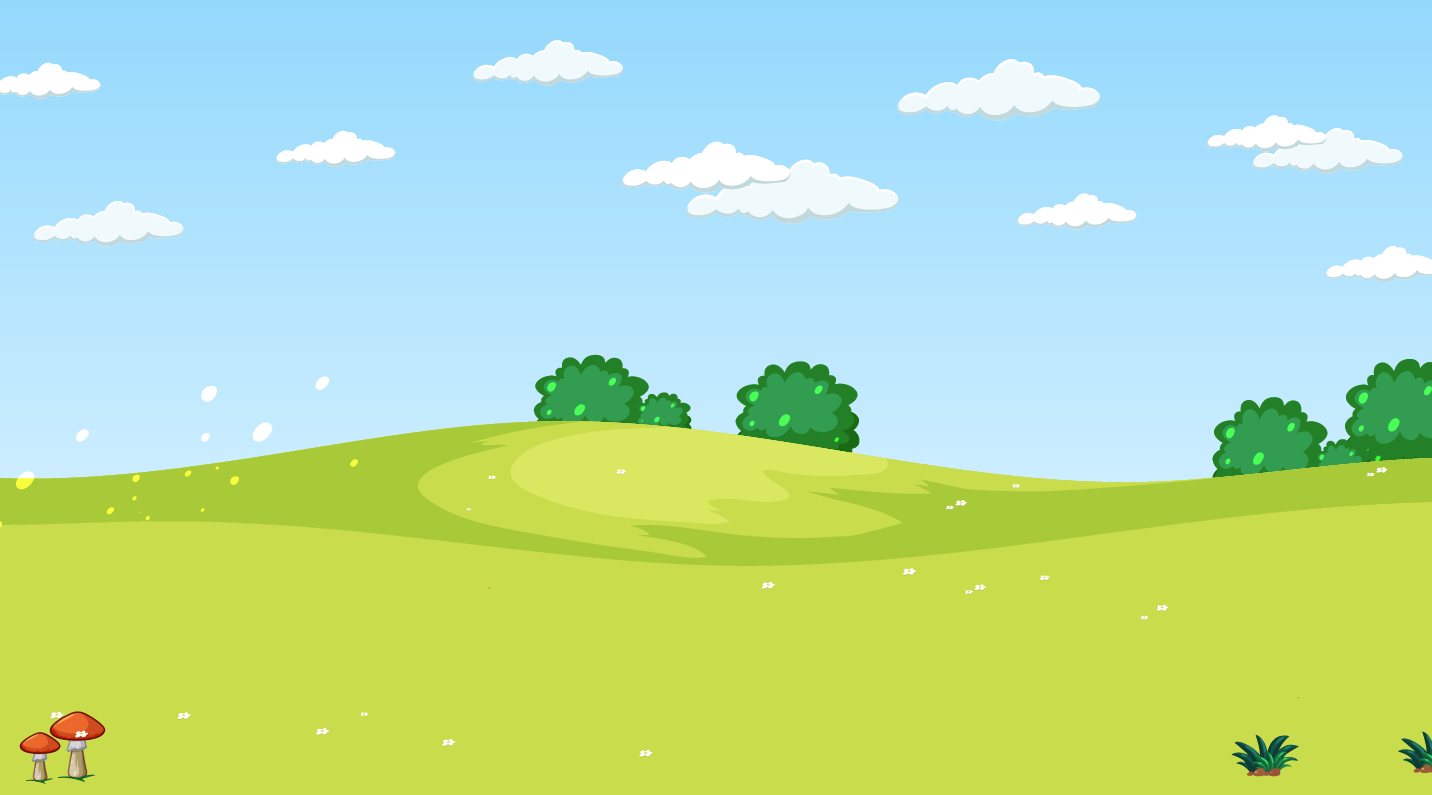 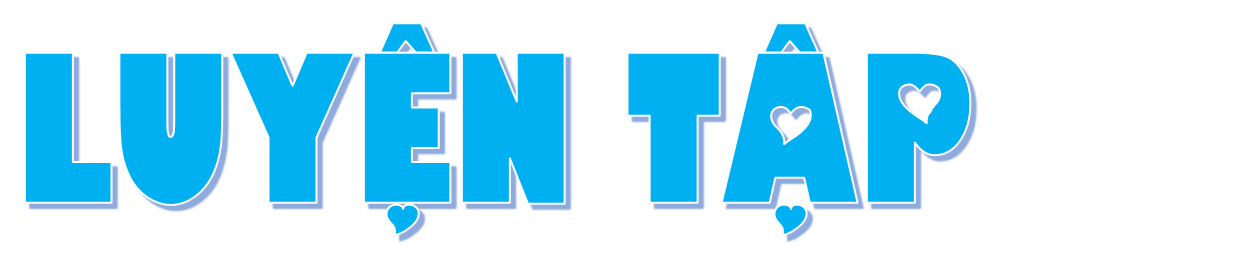 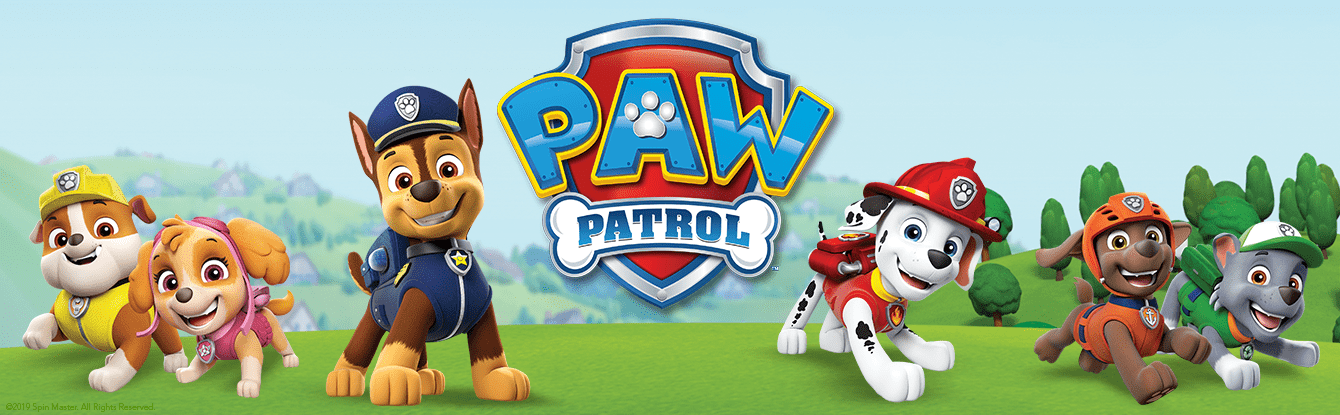 [Speaker Notes: Thiết kế: Hương Thảo – Zalo 0972.115.126. Các nick khác đều là giả mạo, ăn cắp chất xám.
Facebook: https://www.facebook.com/huongthaoGADT]
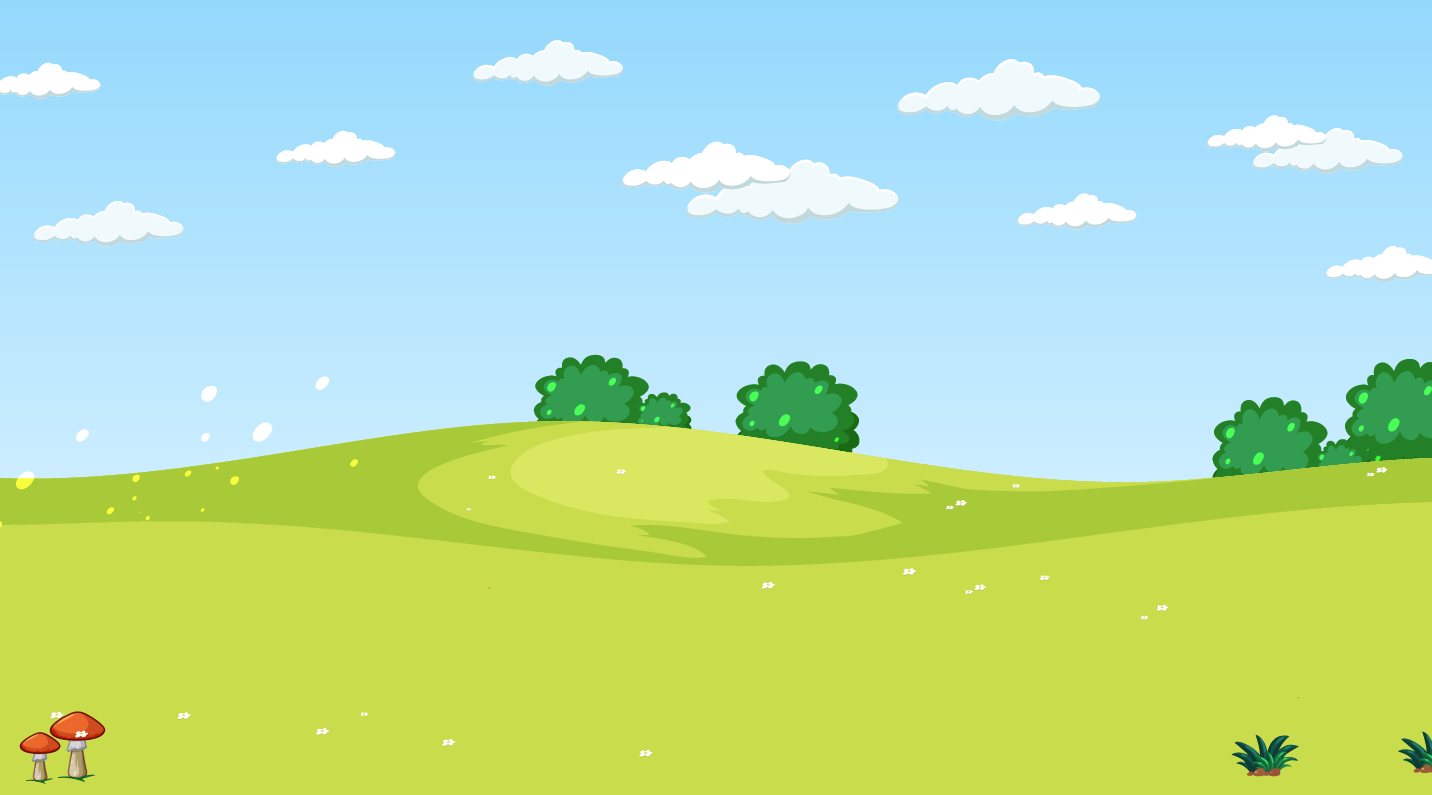 Bài 1: Số?
679 000
201 000
511 221
327 261
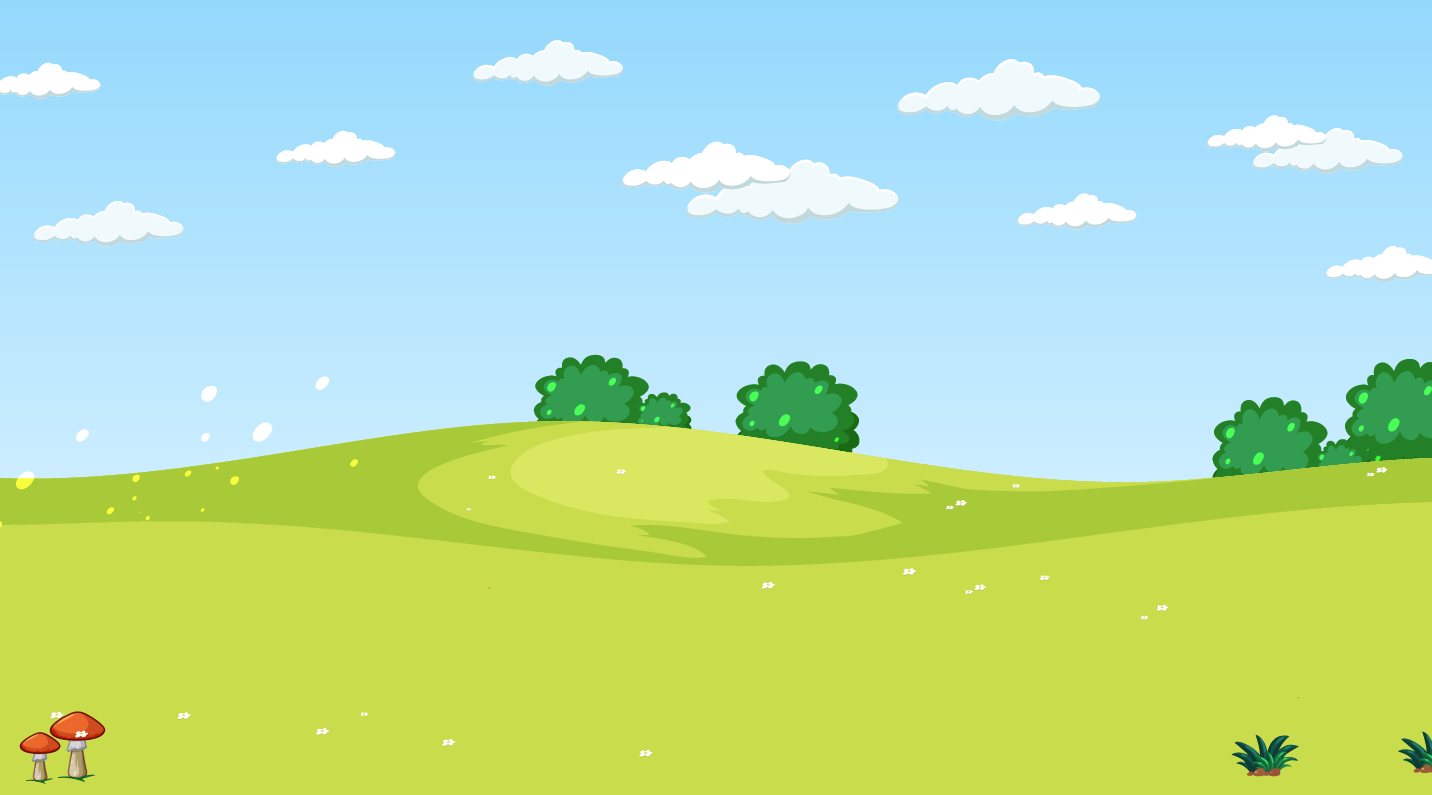 2. Tìm chữ số thích hợp
6     2 9 1  4
1  2 3 7     6
5  1     2 0
5  0 7  5 1
     2 7     3 0
1  8      0 8 8
?
?
-
-
?
?
?
8
4
?
?
?
4
0
3
0
9
8
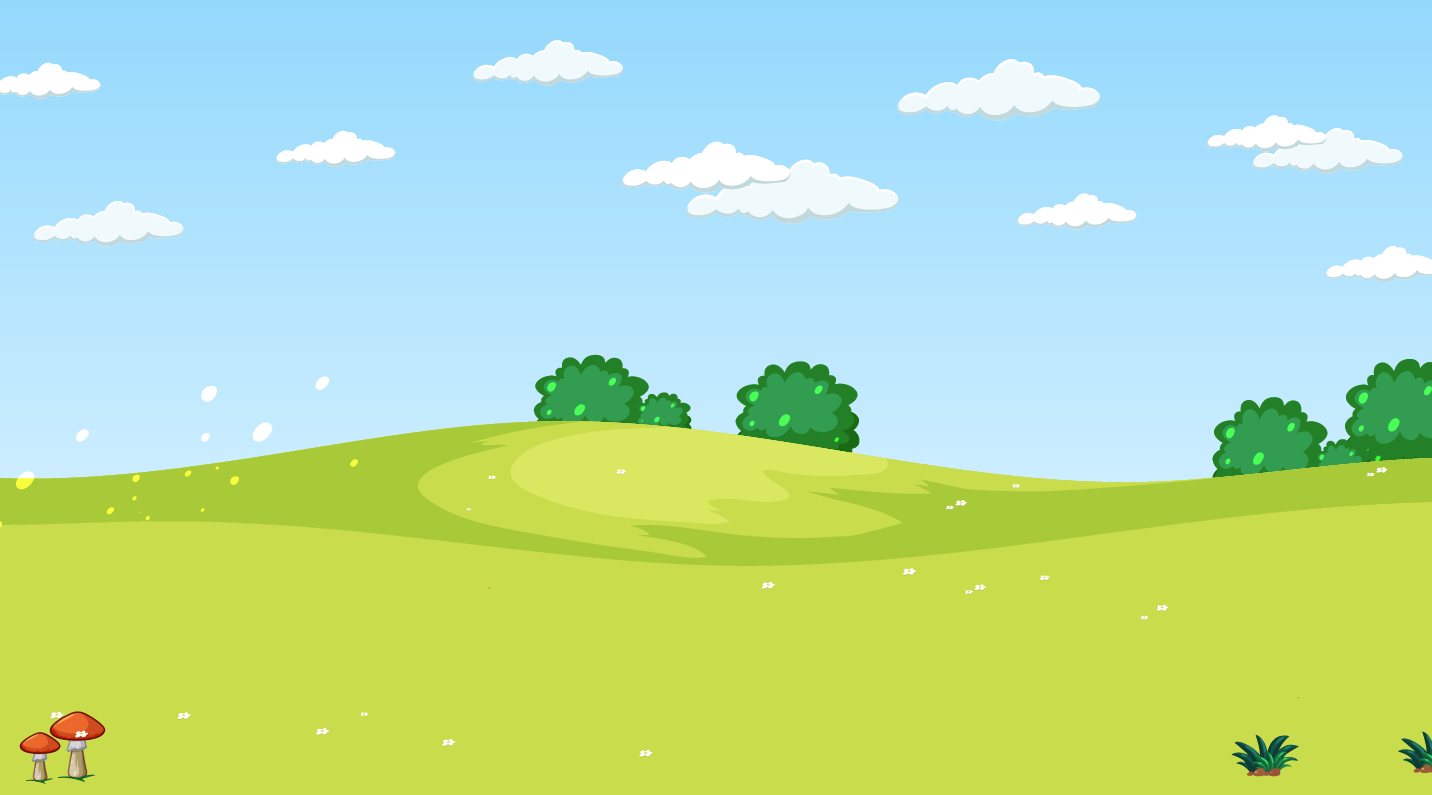 3. Rô-bốt mời Việt, Nam và Mi đi xem phim. Biết tiền vé của cả bốn bạn Mai, Nam, Việt và Rô-bốt là 320 000 đồng, tiền vé của Mi là 50 000 đồng. Rô-bốt đưa tờ tiền 500 000 đồng cho người bán vé. Hỏi người bán vé phải trả lại Rô-bốt bao nhiêu tiền?
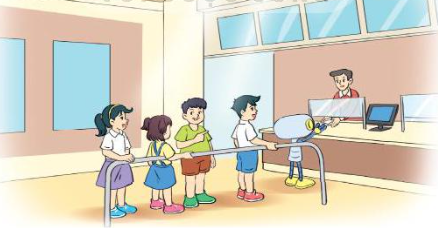 Bài giải:
Tổng số tiền mua vé của 5 bạn là:
320 000 + 50 000 = 370 000 (đồng)
Số tiền người bán vé phải trả lại cho Rô – bốt là:
500 000 – 370 000 = 130 000 (đồng)
                Đáp số: 130 000 đồng
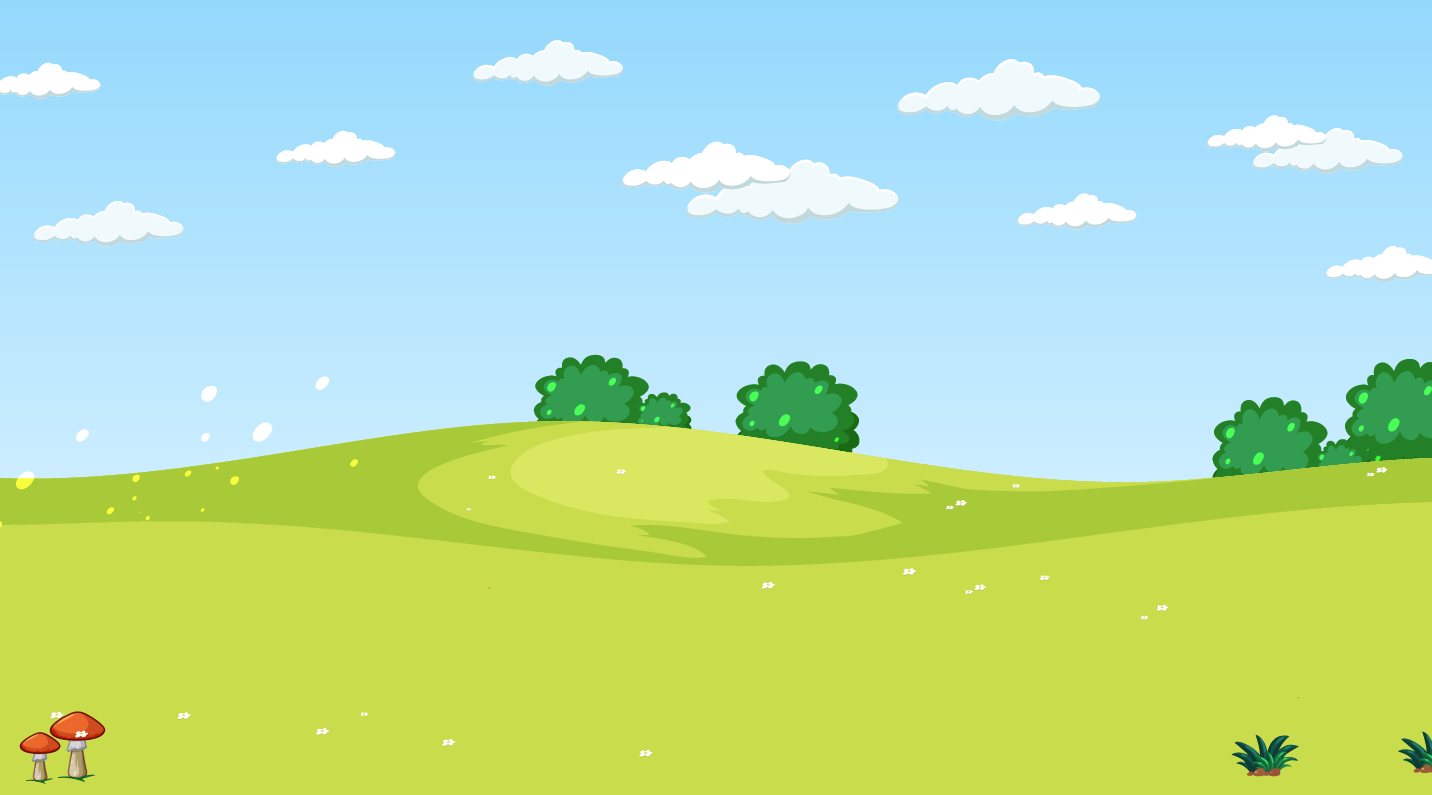 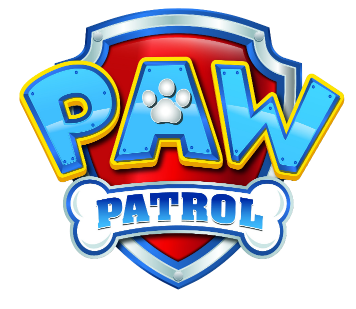 4. Rô-bốt viết số 2 130 574 lên bảng.
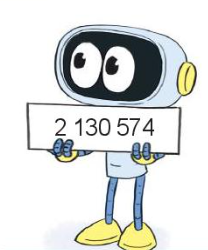 Xoá đi một chữ số bất kì để thu được số có sáu chữ số.
a) Tìm số lớn nhất, số bé nhất có thể nhận được sau khi xoá.
b) Tìm hiệu của số lớn nhất và số bé nhất tìm được ở câu a.
a) Số lớn nhất có thể nhận được sau khi xoá là: 230 574
Số bé nhất có thể nhận được sau khi xoá là: 130 574
b) Hiệu của số lớn nhất và số bé nhất:
230 574 - 130 574 =  100 000
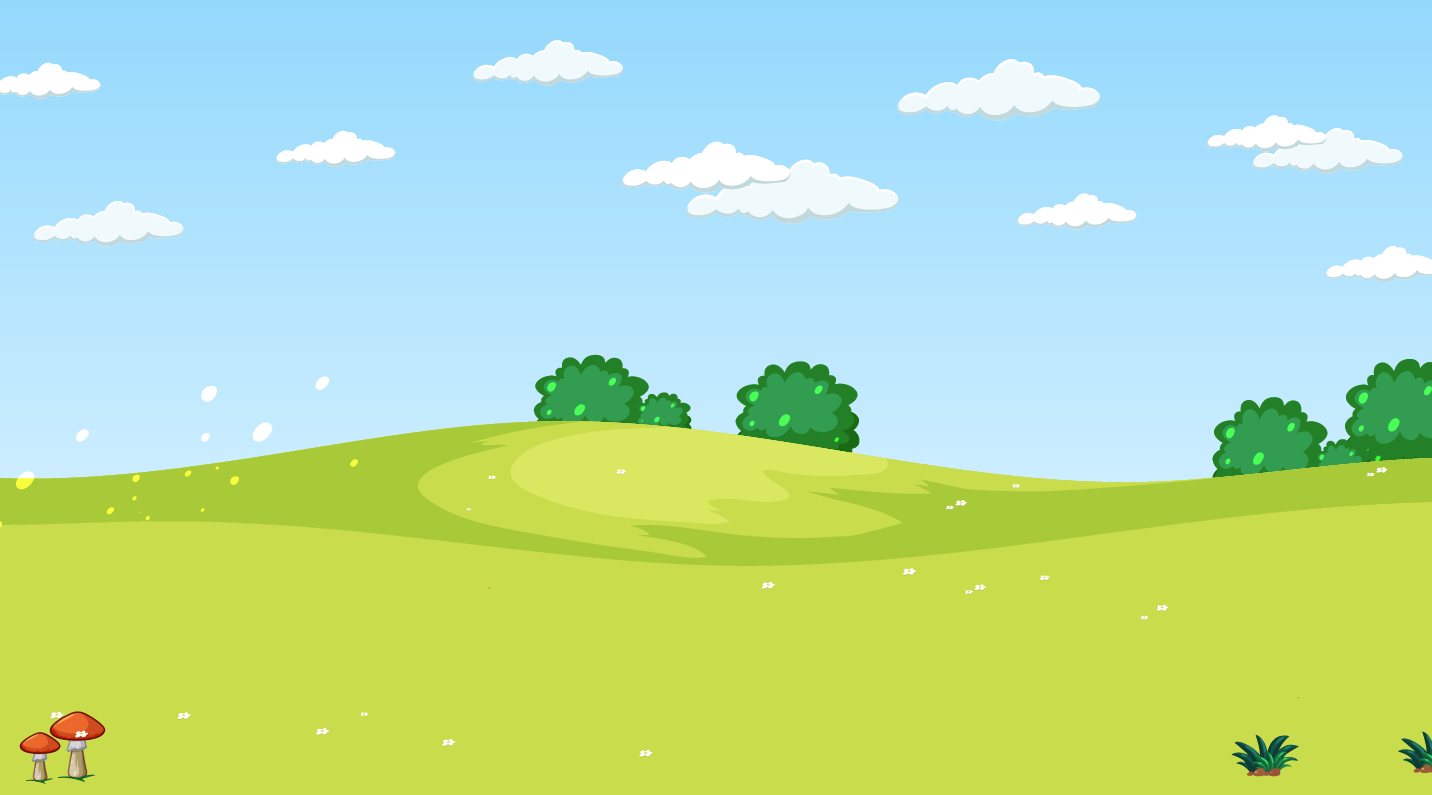 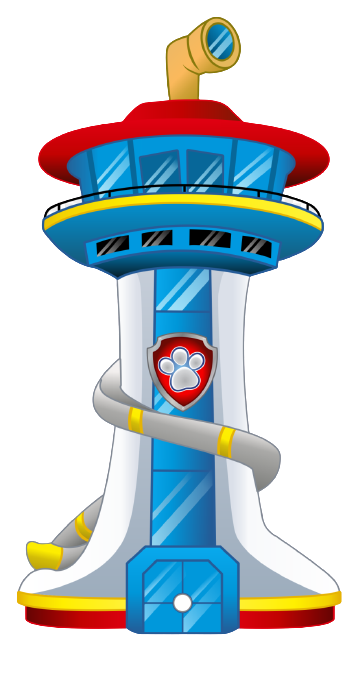 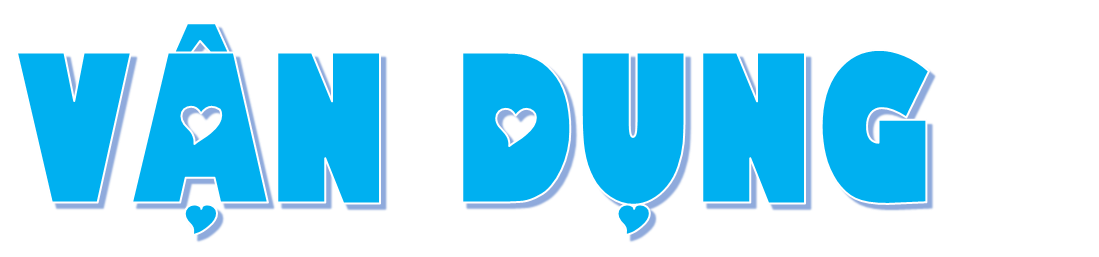 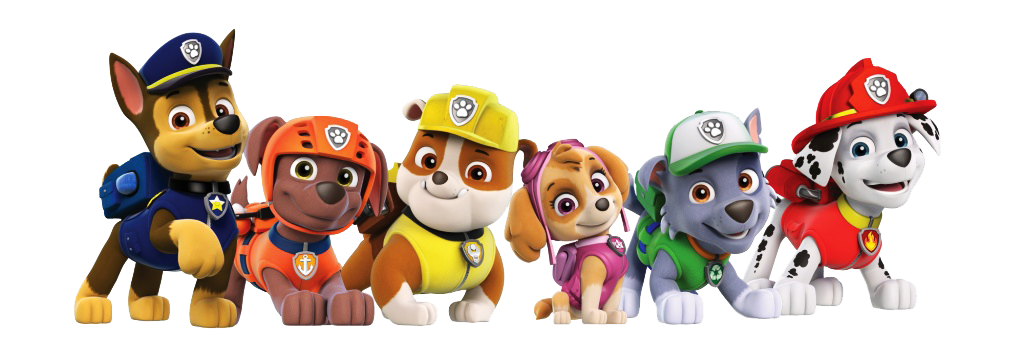 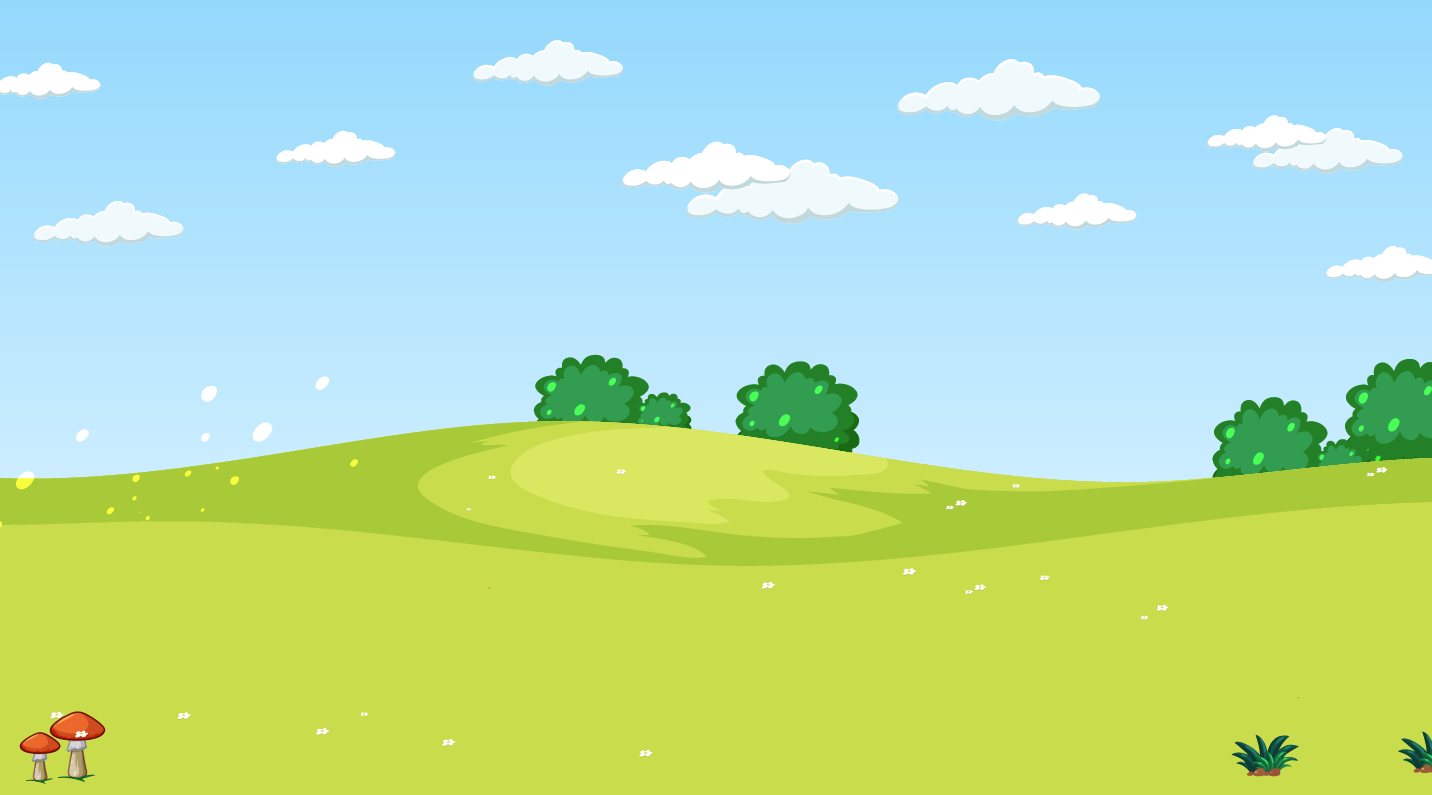 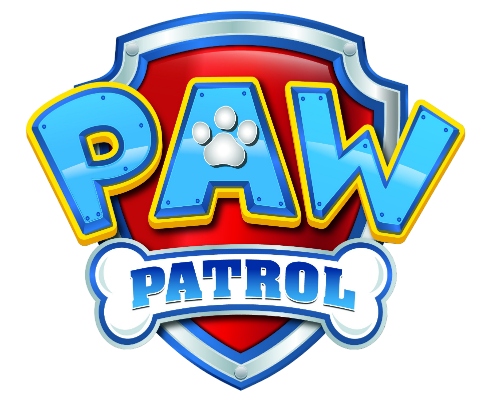 654 443 – 245 786 = ?
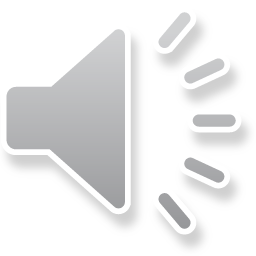 A. 407 657
B. 408 557
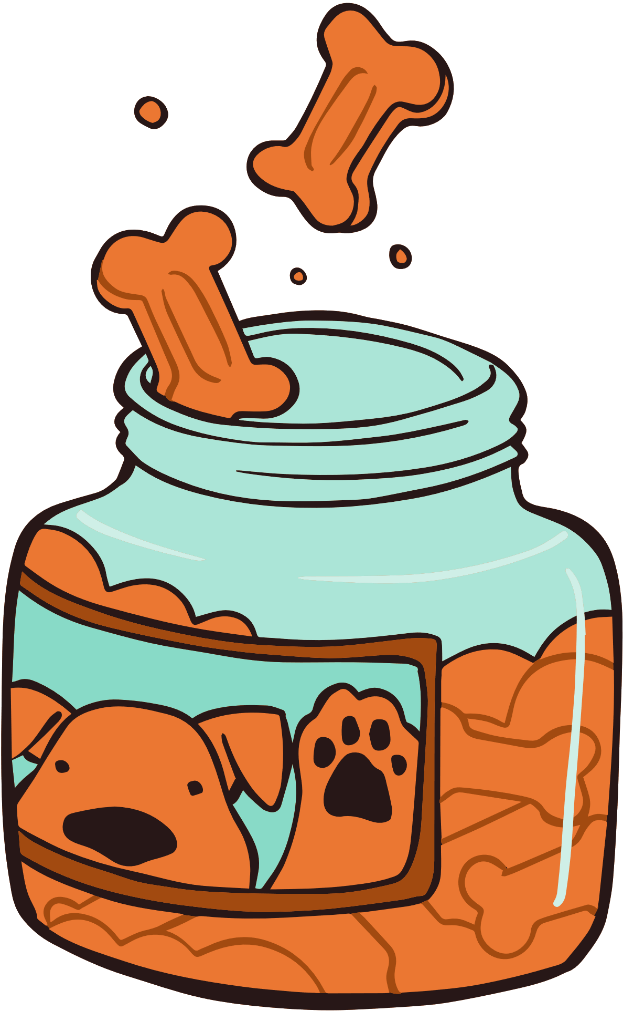 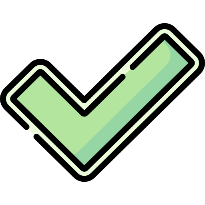 D. 408 657
C. 408 667
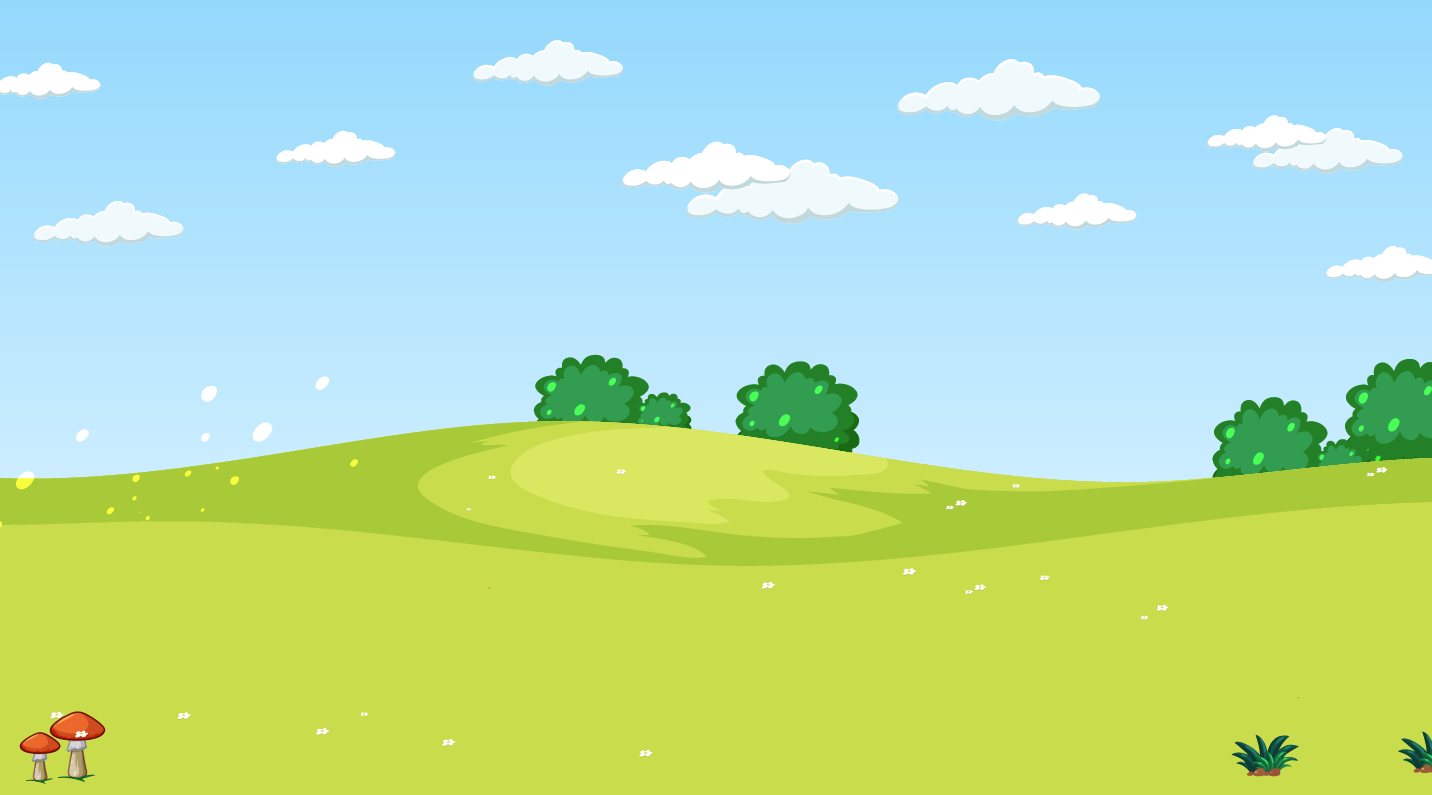 ..?.. – 110 699 = 502 186
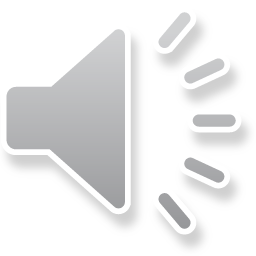 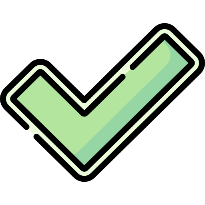 A. 612 884
B. 612 885
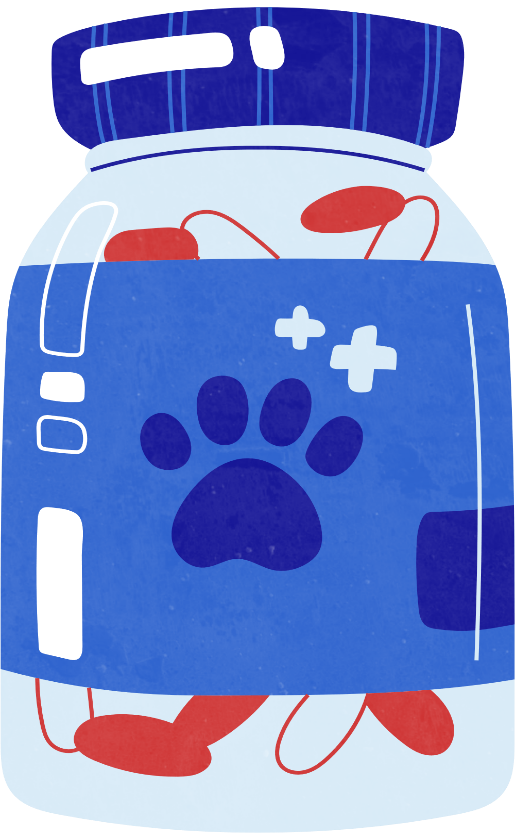 C. 611 885
D. 622 885
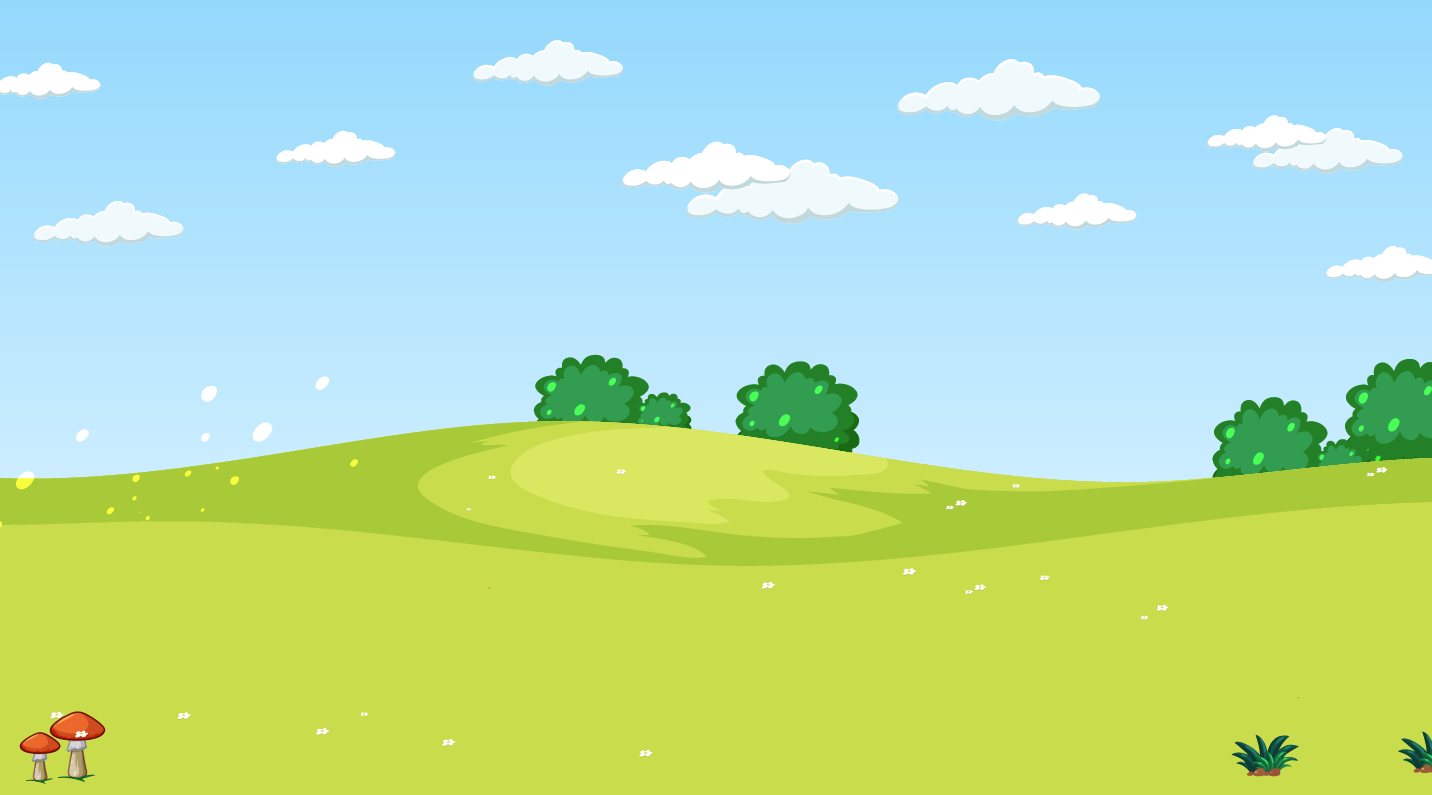 987 622 -  .?.. = 488 535
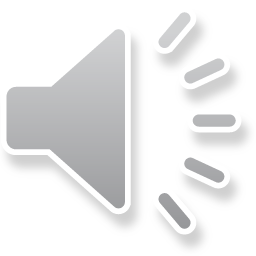 A. 498 087
B. 499 187
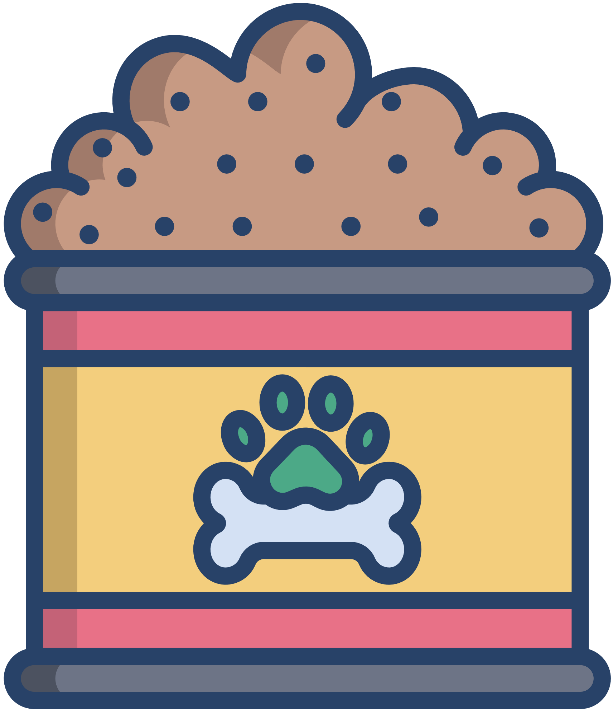 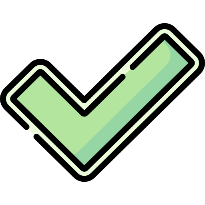 C. 499 087
D. 499 077
[Speaker Notes: Thiết kế: Hương Thảo – Zalo 0972.115.126. Các nick khác đều là giả mạo, ăn cắp chất xám.
Facebook: https://www.facebook.com/huongthaoGADT]
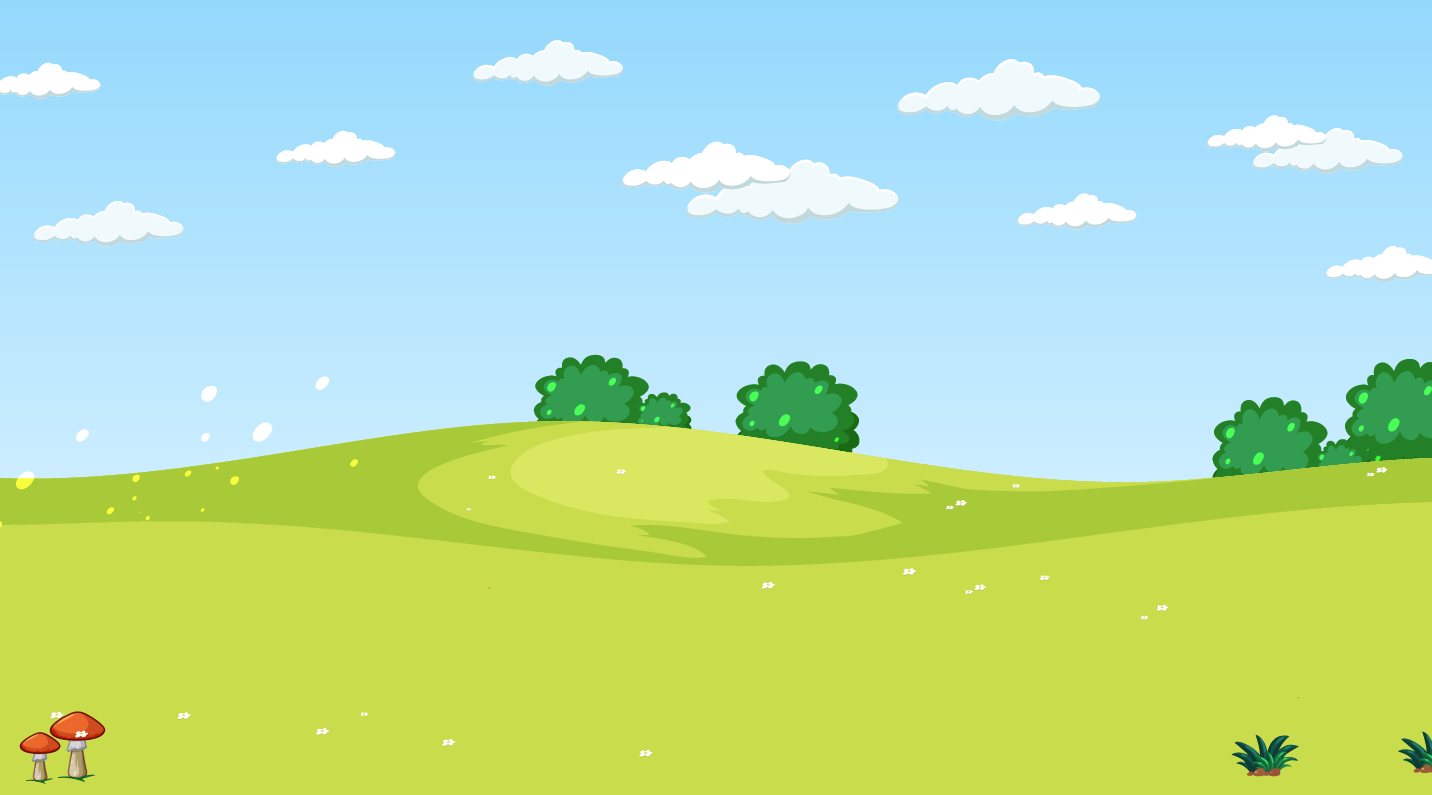 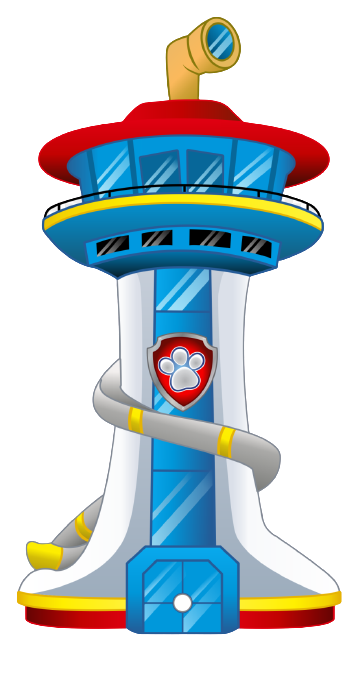 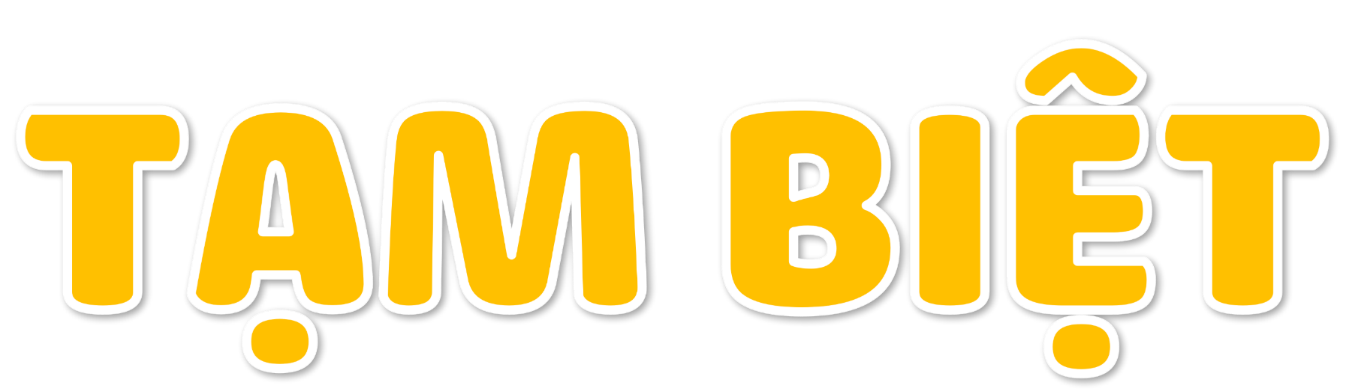 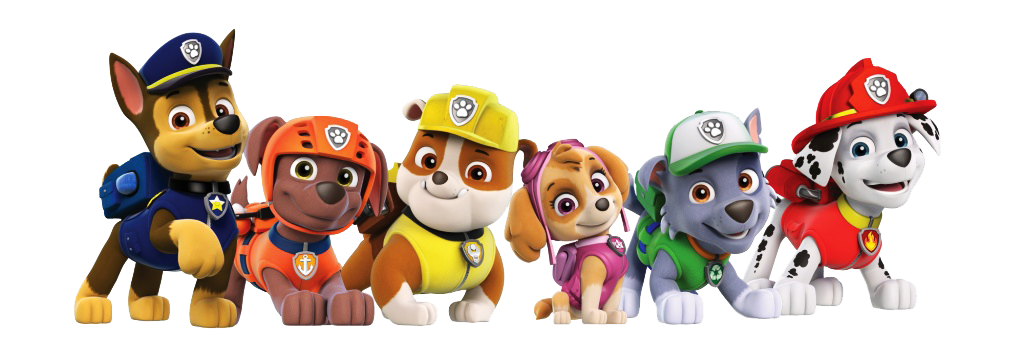 [Speaker Notes: Thiết kế: Hương Thảo – Zalo 0972.115.126. Các nick khác đều là giả mạo, ăn cắp chất xám.
Facebook: https://www.facebook.com/huongthaoGADT]